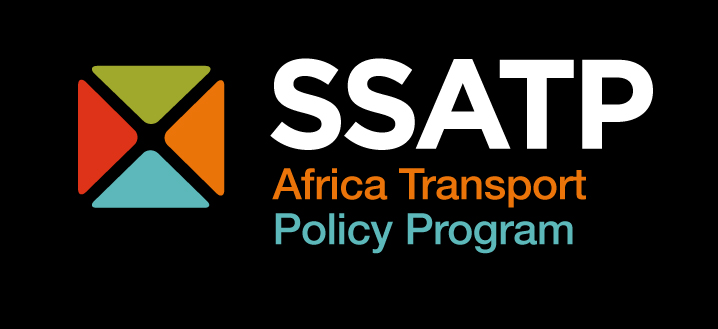 SSATP Progress Report
Annual Meeting, December 2012
Jean-Noel Guillossou
Program Manager, SSATP
Second Development Plan (DP2)
Mission: Facilitate policy development and related capacity-building in the transport in sub-Saharan Africa
Goal: Address the need for sound transport policies and strategies contributing to regional integration, poverty reduction and economic growth
How : From knowledge creation and dissemination to knowledge application, advocacy and support to implementation
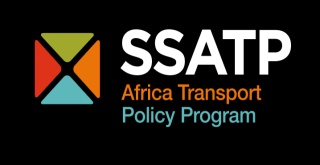 SSATP Funding Partners
Structure of DP2
Theme 3
Trade facilitation measures adopted for better regional integration
Theme 2
Effective institutional and financial
arrangements adopted
Theme 1
Comprehensive pro-poor pro-growth  transport sector policies adopted
Governance and Integrity
Climate Change
Road Safety
Gender and Inclusion
HIV AIDS
Data Management
Results framework
Mid-term review concluded that results were too ambitious, resources were inadequate and not adjusted to results
Results were difficult to monitor
At the same time, the program remained focused on outputs without enough emphasis on results
Results framework was revised to add advocacy and more work on achieving results on the ground
Use of five pronged approach to better link results to SSATP activities
Five-step approach and results
Theme 1: Transport strategies
[Speaker Notes: AIR Review in 21 countries Benin, Burkina Faso, Burundi, Cameroon, Central African Republic, Cote d’Ivoire, DR Congo, Ethiopia, Gambia, Guinea, Kenya, Lesotho, Malawi, Mali, Rwanda, Senegal, Swaziland, Tanzania, Uganda, Zambia, and Zimbabwe.
The findings were that: 1. Countries agree to political involvement in PRTSR process, good preparatory work, and dynamism in the process management. 2. The PRTSR methodology is well understood, it is participatory and inclusive 3. The PRTSR enables proper definition of transport needs of socio-economic sectors, vulnerable groups and deals with cross-cutting issues. 4. The PRTSR has given more visibility to the transport sector. 5. The success of the PRTSR depends on the capacity of the National Coordinator. 6. The political commitment of the highest authority in charge of transport and higher is critical.  7. The establishment of a technical committee to supplement the Steering Committee is beneficial]
Theme 1: Road Safety
Theme 1: Road Safety
Theme 1: Road Safety
Theme 2: Rural Transport (RT)
[Speaker Notes: Policies and strategies: partnership with IFRTD, AFCAP, countries, rural transport experts
Use of SSATP documents: Rural Transport: Improving its contribution to Rural Growth and Poverty Reduction and Rural Transport Training Materials
Uganda we are really assisting them to formulate RT policy and strategies, which they do not have at all. We are timely because they are also in a process to develop a national Transport Policy.
Lessons from the work on rural transport strategies will be disseminated]
Theme 2: Road Management and Financing
Theme 2: Urban Transport, Railways
[Speaker Notes: Railway concessions: Work on capacity building and effective business model improvements, rather than systematic or PPP approach.]
Theme 3: Harmonization of legislations
Theme 3: Facilitate cross-border movements
Theme 3: Corridor performance
CCIs: Governance
CCIs: Climate Change
CCIs: Gender
CCIs: Data Management
[Speaker Notes: TSDMS: Use of existing guidelines
Uganda and Zambia are moving toward implementation with funds from the World Bank]
Connecting Africa
THANK YOU